الحكام
الطريقة المثلى لدوران حكم الملعب وحكم المرمى في الملعب
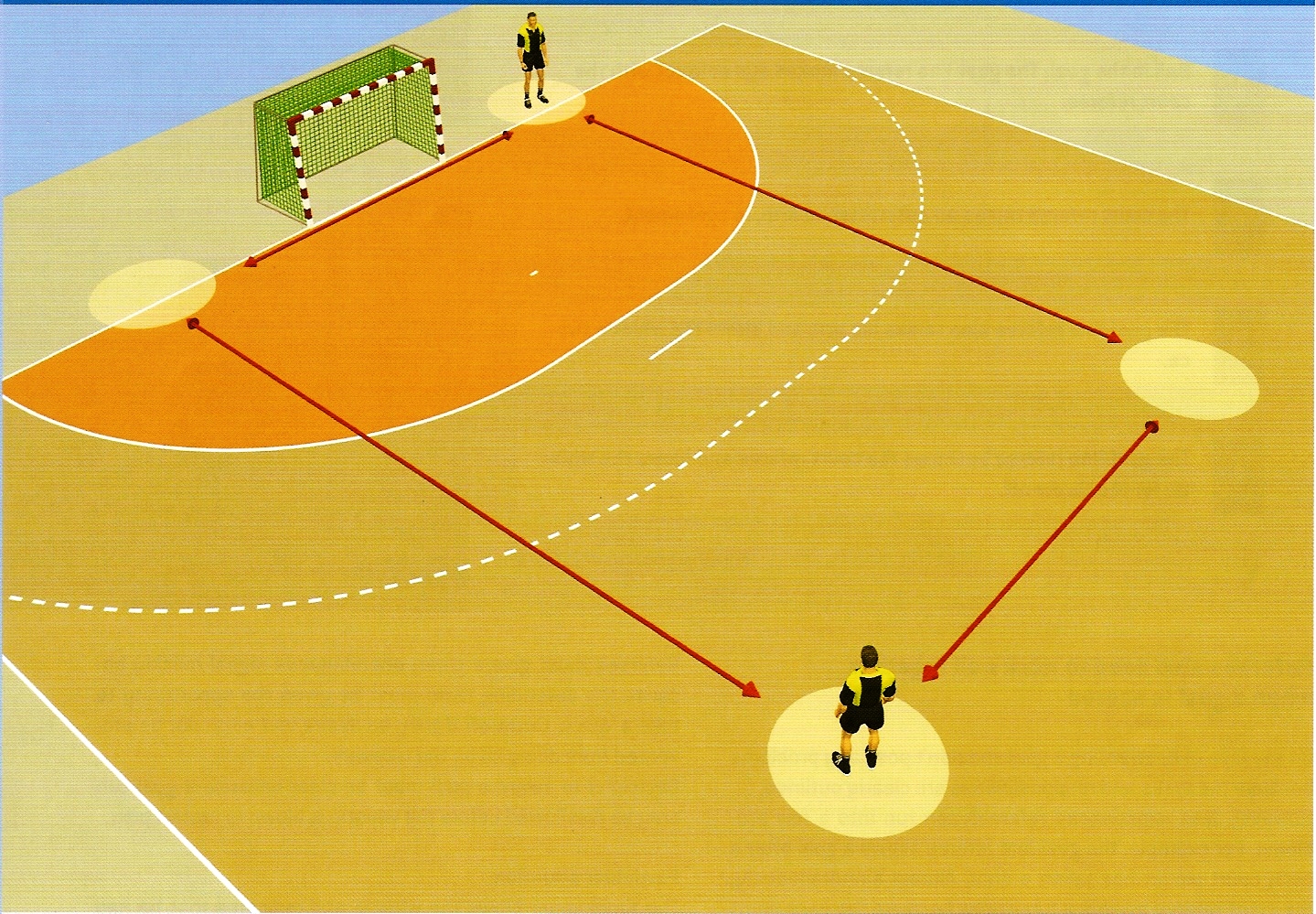 الحكام
التقسيم بالملعب
موقع حكم المرمى
ونظرته يجب أن
تكون مركزة على 
خط منطقة المرمى
واللاعبين الموجودين
بالمنطقة التي بين
خط المرمى وخط 
الرمية الحرة .
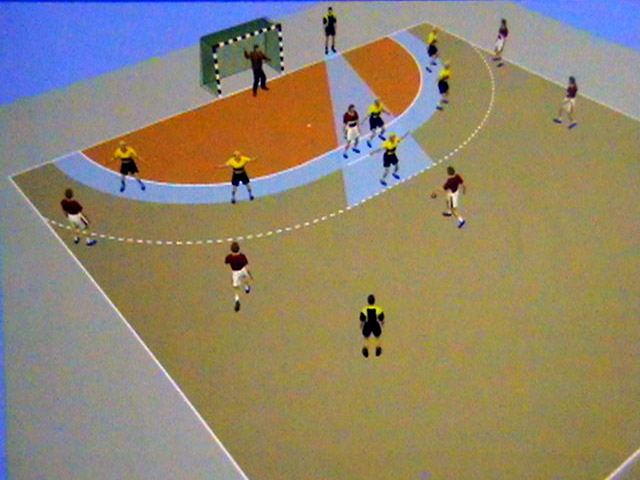 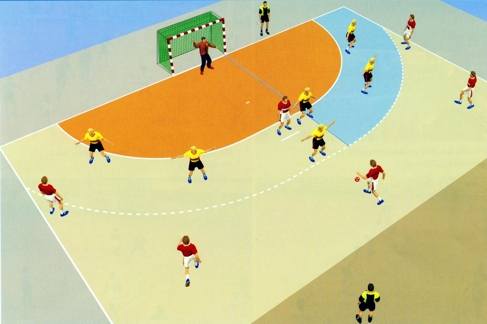 Principal observation’s area of FR: yellow zone
الحكام
مساحة
الملعب
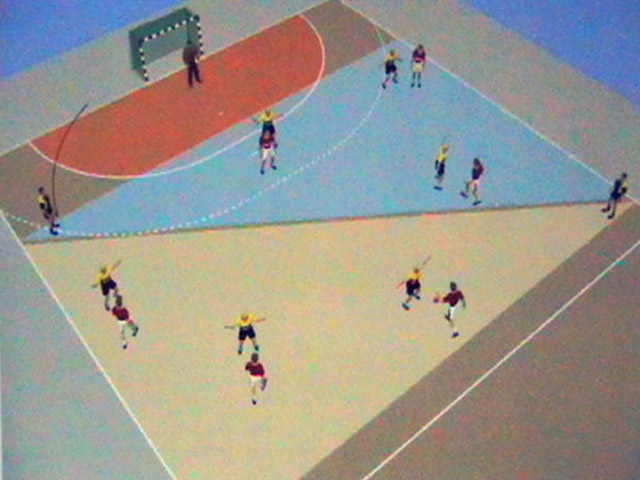 موقع حكم الملعب ونظرته يجب تغطي جميع
النواحي التي تخصه بالملعب 
وتتلاءم مع طرق الدفاع
الحكام
وضع حكم المرمى عندما يكون التصويب من الجهة الأخرى
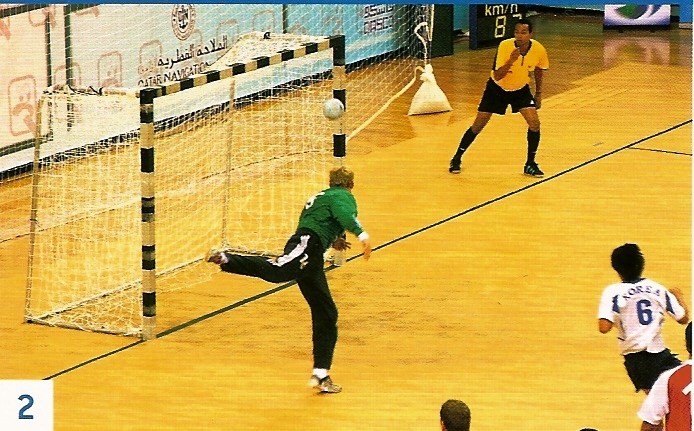 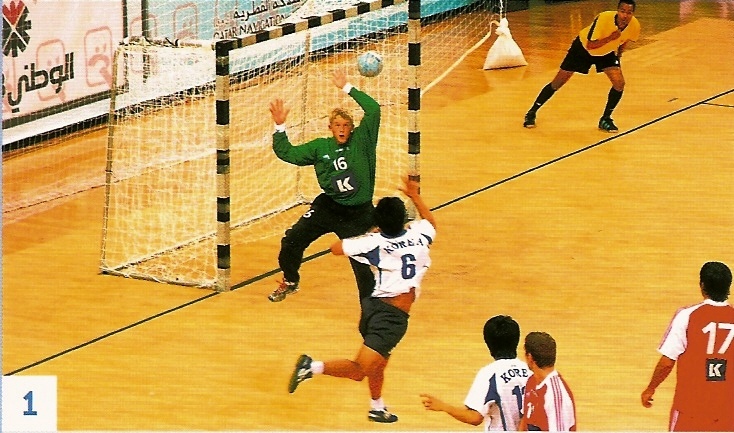 حكم المرمى يحرك جسمه العلوي للخلف قليلاً ليسمح لنفسه رؤية عبور الكرة خط المرمى ( لاحتساب الهدف )
حكم المرمى ينحني بجسمه للأمام ليرى لاعب الجناح بالجهة الأخرى الذي يقفز ويصوب على المرمى ، من الضروري أن يأخذ خطوة لداخل منطقة المرمى لوضوح الرؤية .
الحكم المرمى
حارس المرمى يقفز نحو مهاجم الفريق المنافس
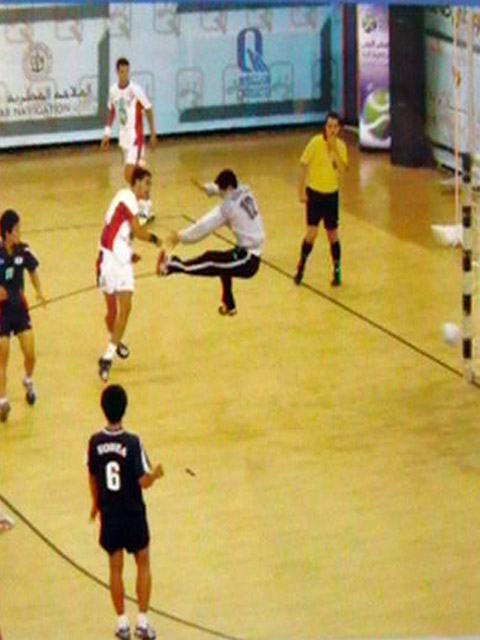 على الحكم متابعة الحارس و اللاعب
 المهاجم المندفع داخل منطقة المرمى
الحكام
موقع الحكم برمية حارس المرمى
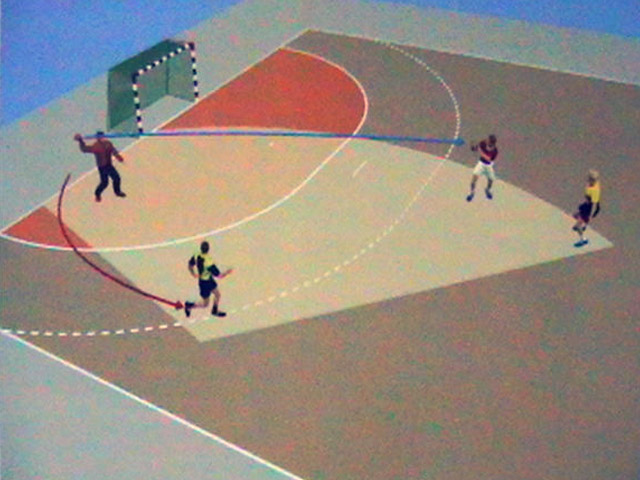 يجب على حكم المرمى أثناء لعب رمية حارس المرمى 
أن يخرج مباشرة إلى منطقة الملعب